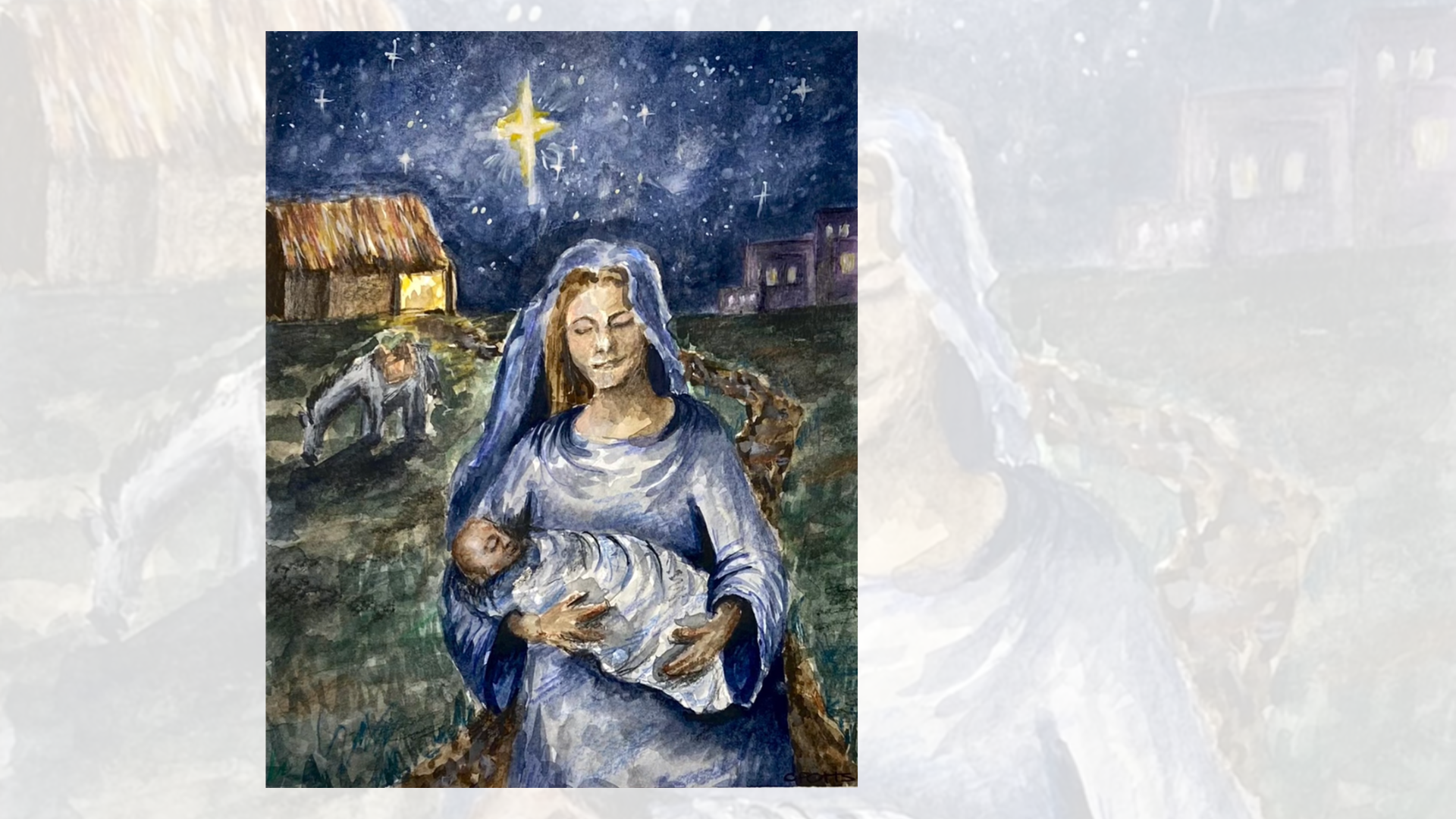 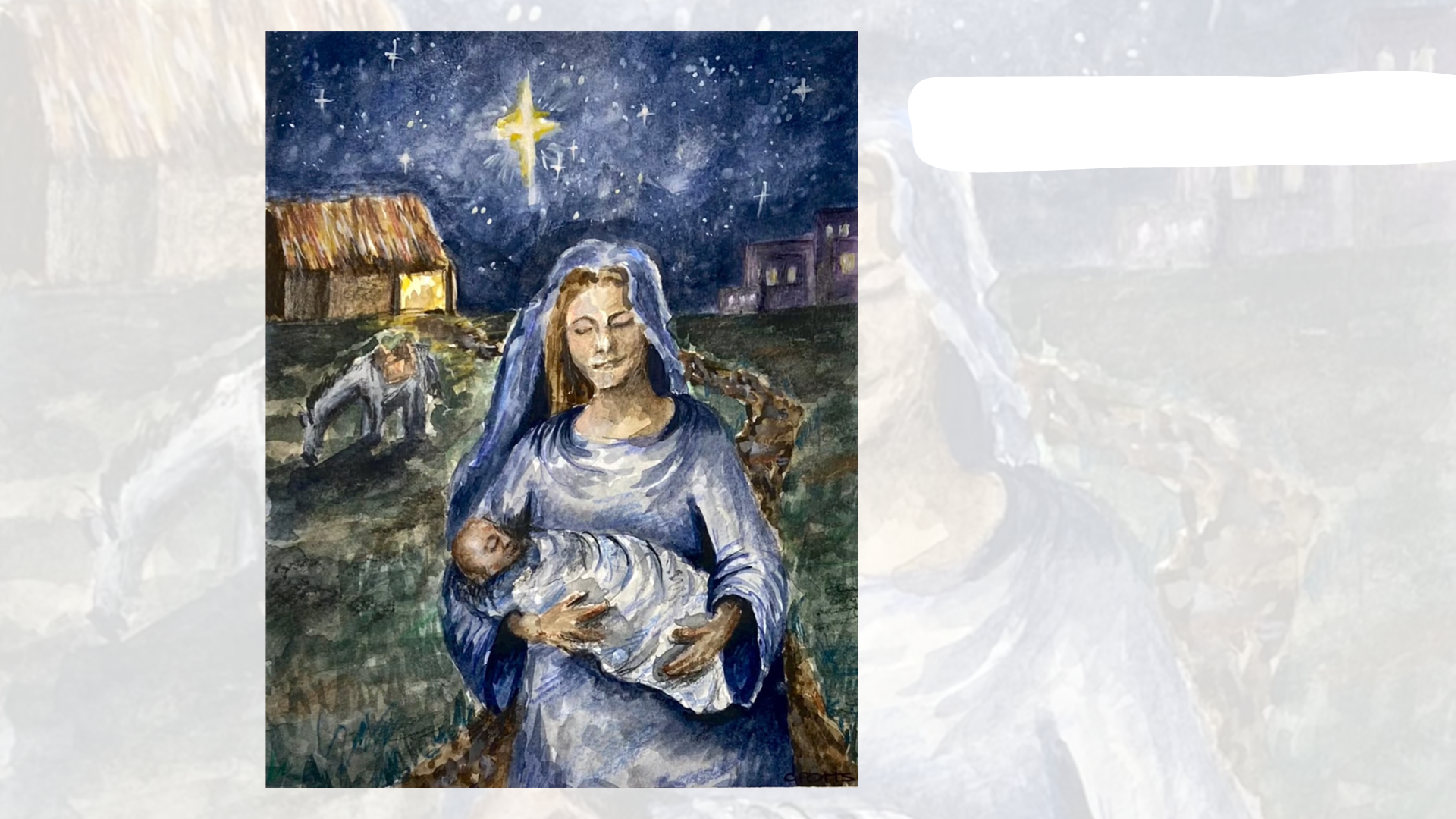 Stop
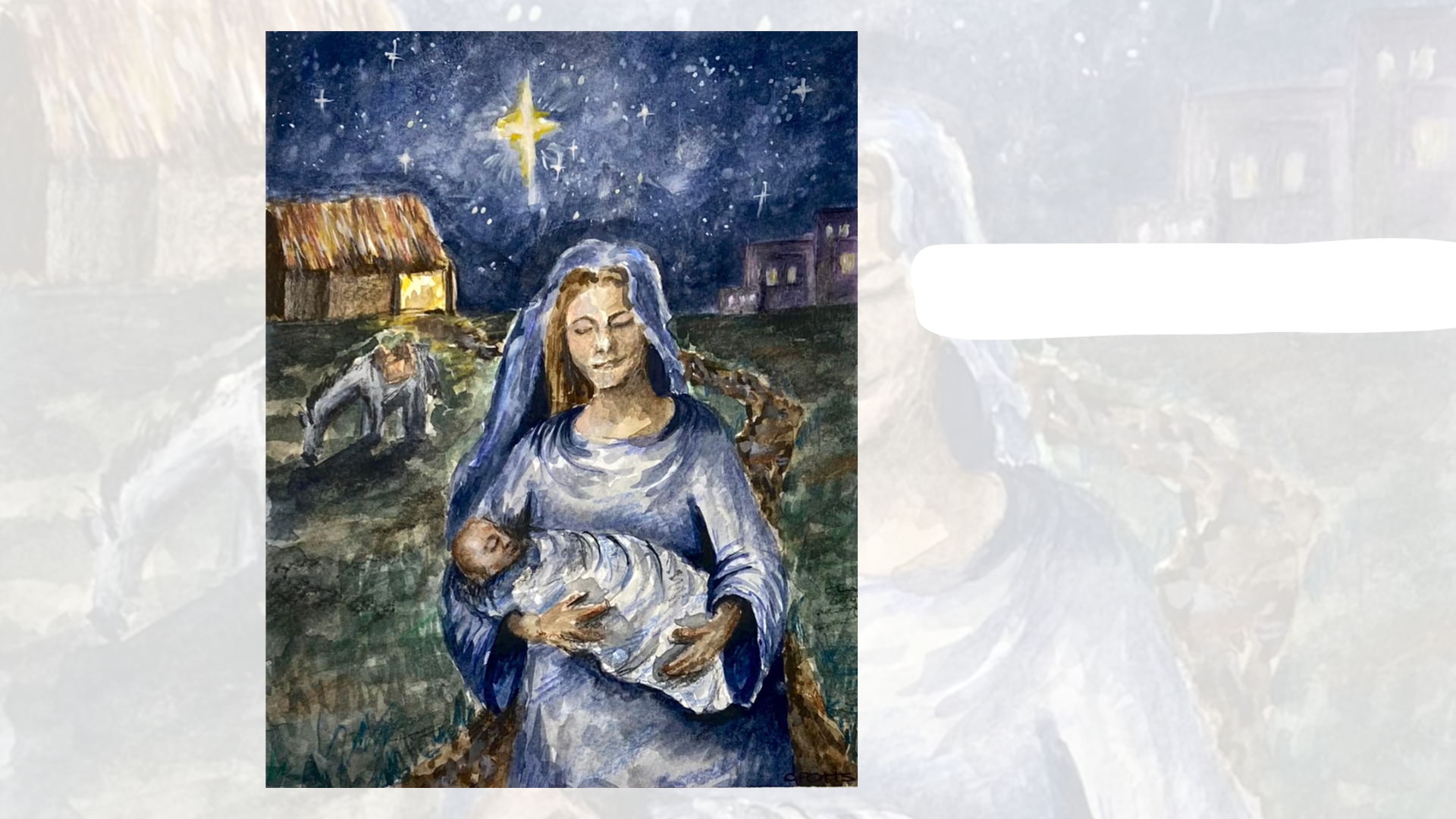 Stop
Read
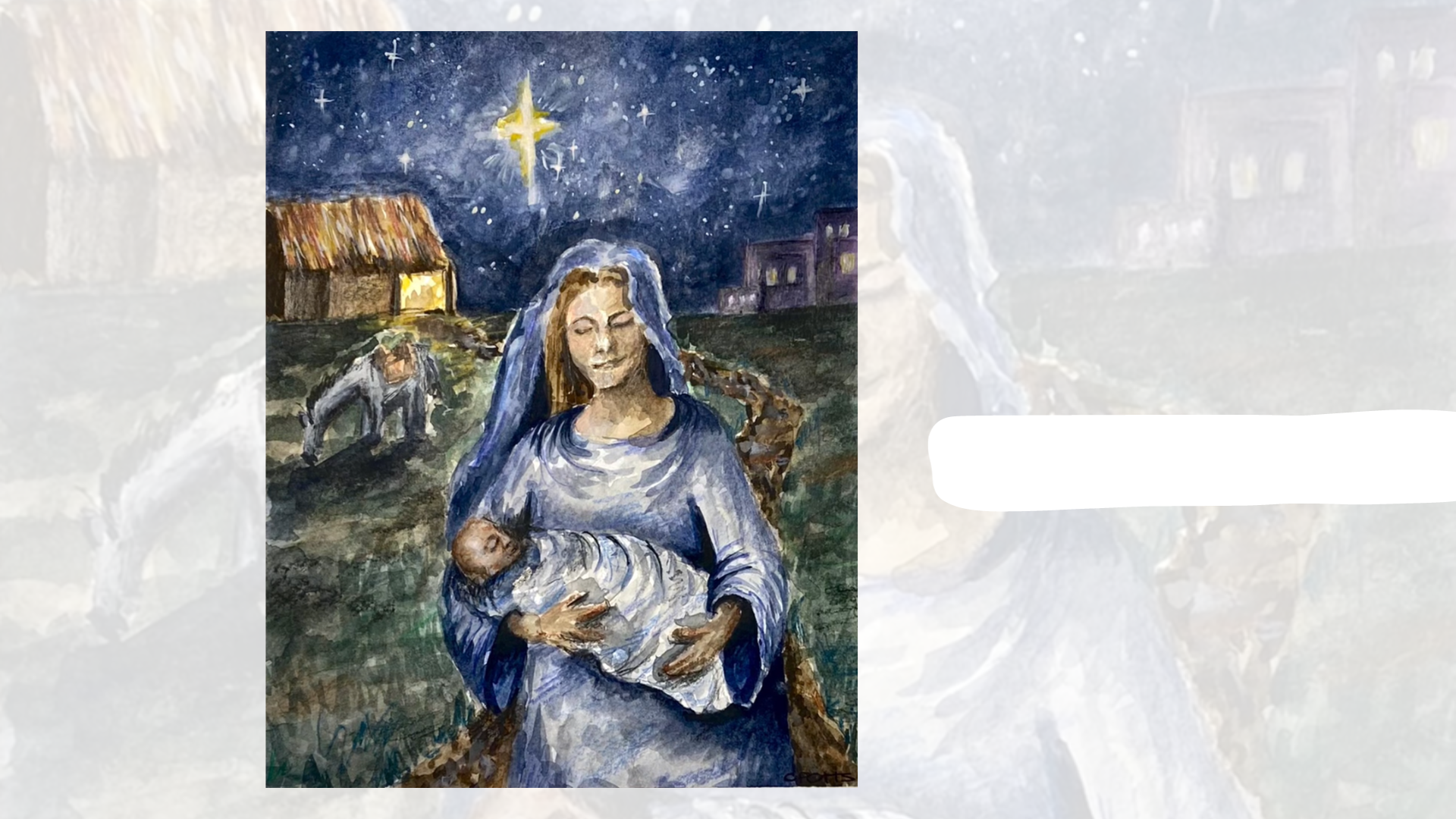 Stop
Read
Reflect
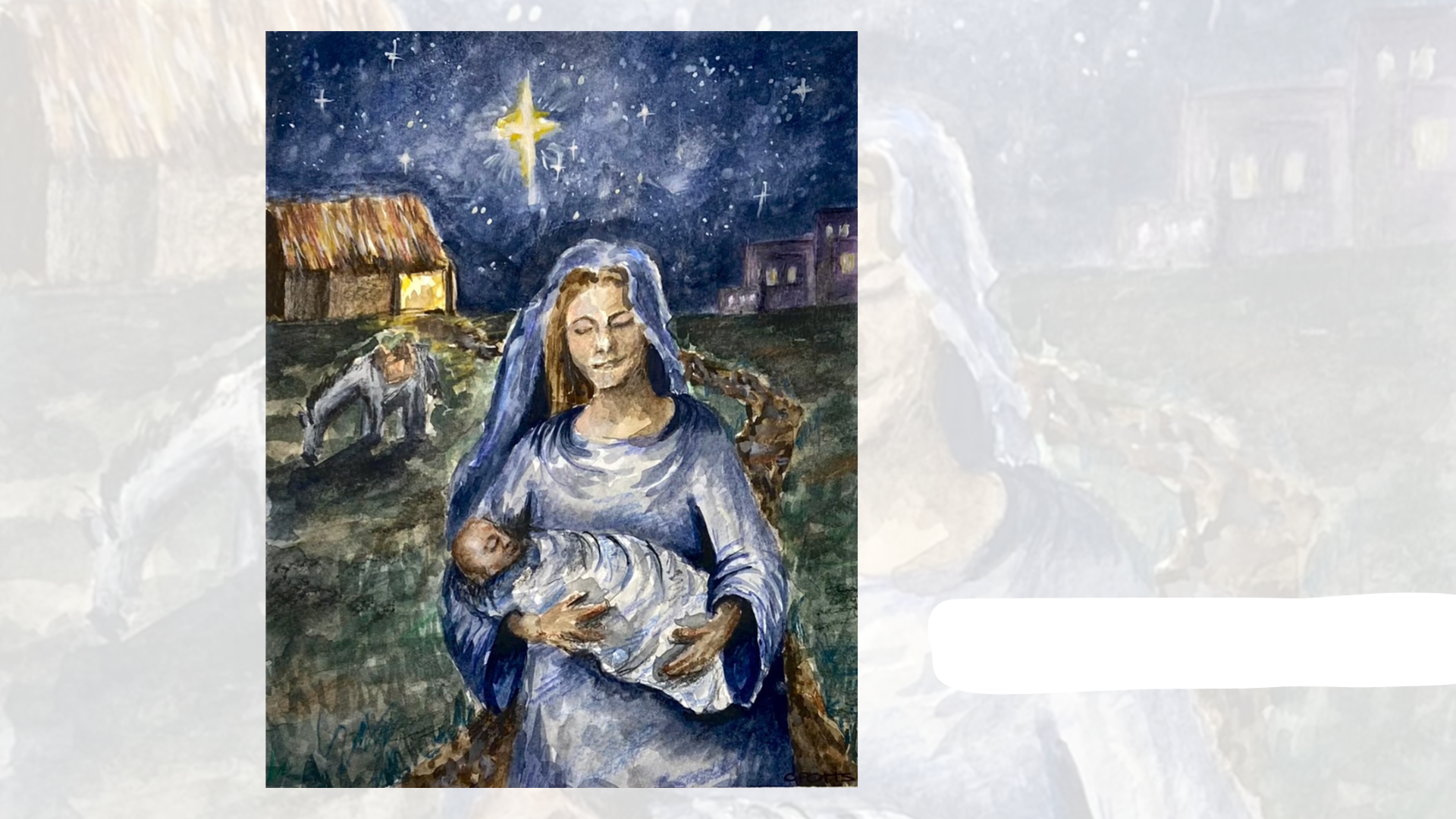 Stop
Read
Reflect
Respond